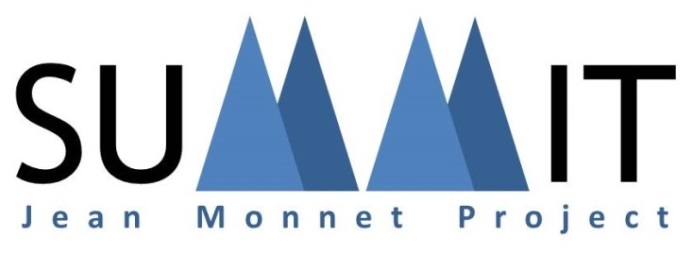 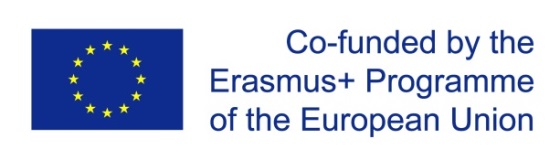 The European Council in the EU’s Institutional Architecture: a Power Shift in Institutional Balance
Bridgit Laffan| European University Institute
Wolfgang Wessels | University of Cologne
Further participants I tba
January 25th, 2016 | 4.30 pm to 6 pm
Sala Triaria | Villa Schifanoia, via Boccaccio 121
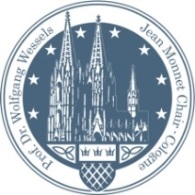 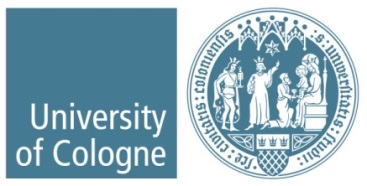